31 января
Доброе утро!
Трехзначное число-сумма круглых сотен и двузначного числа или однозначного числа.
58ед.= 50ед.и 8ед.
258ед.=2сот. 5дес. 8ед.
Задание №2
Пятьсот шестьдесят восемь
Семьсот девяносто два
Триста пятьдесят
Девятьсот десять
Двести двадцать восемь
Пятьсот пятьдесят пять
Девятьсот девятнадцать



568
792
350
910
228
555
919
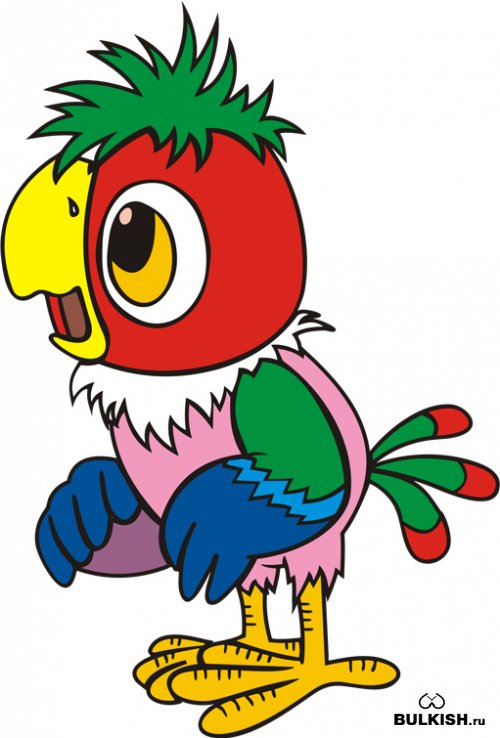 Задание №3
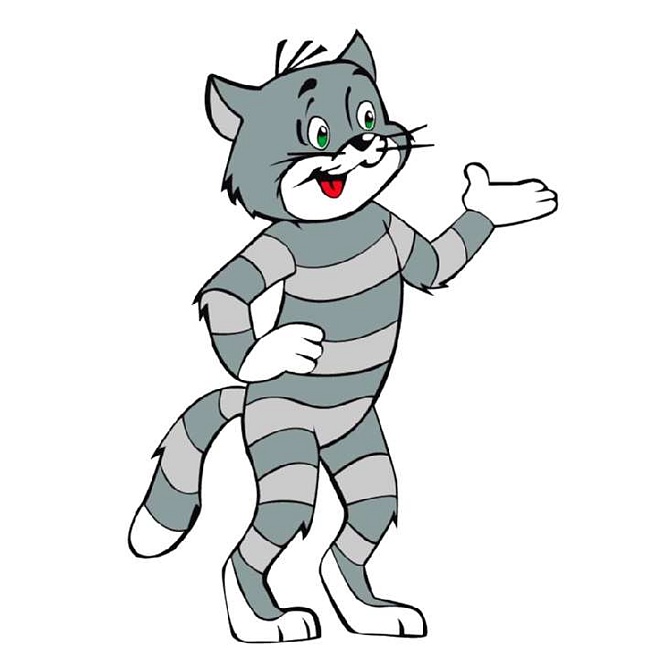 432
528
719
910
357

844
614
117
350
305
Задание №4
70+5=705
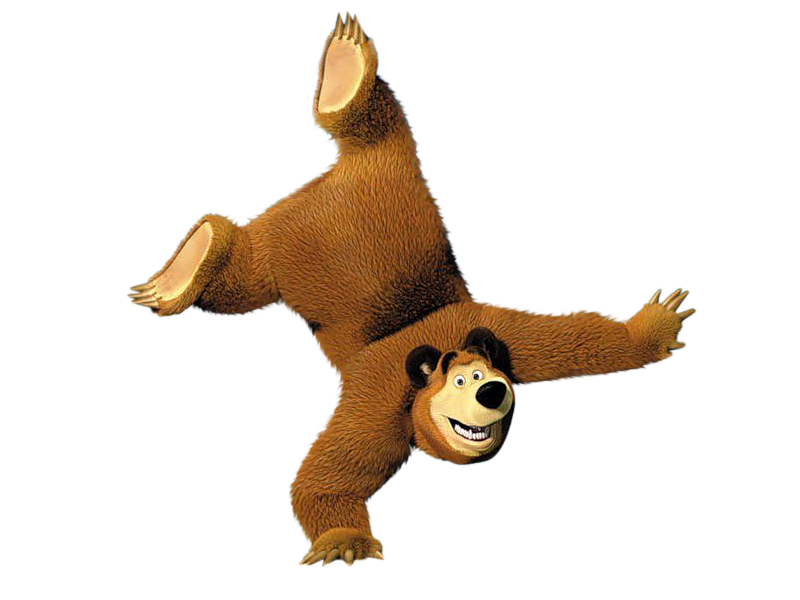 700+5=705
1-в600+8=608900+3=903300+9=3092-в500+2=502400+1=401100+6=106
Задание №5
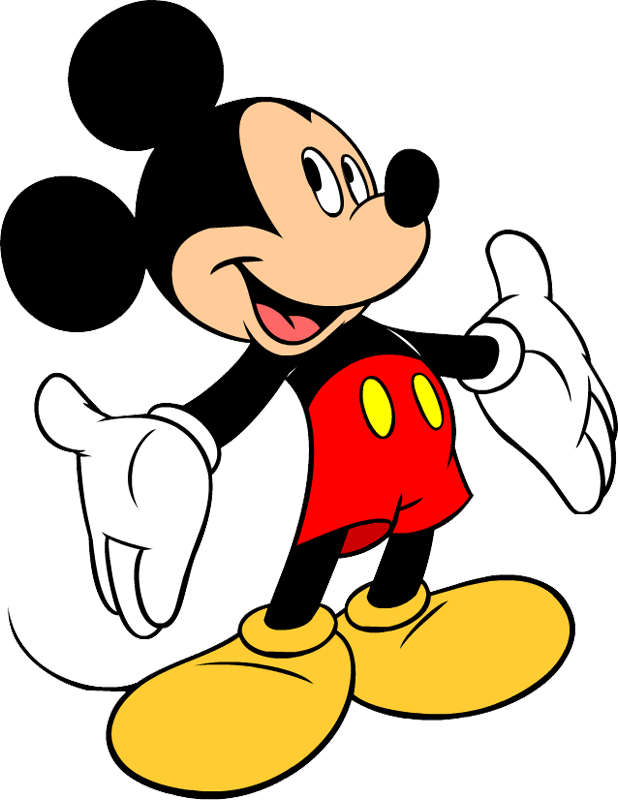 439
812
702
543
315
201
650
909
108
Задание №6
1ц=100кг
1ц 25кг=100кг+25кг=125кг
3ц 48кг=300кг+48кг=348кг
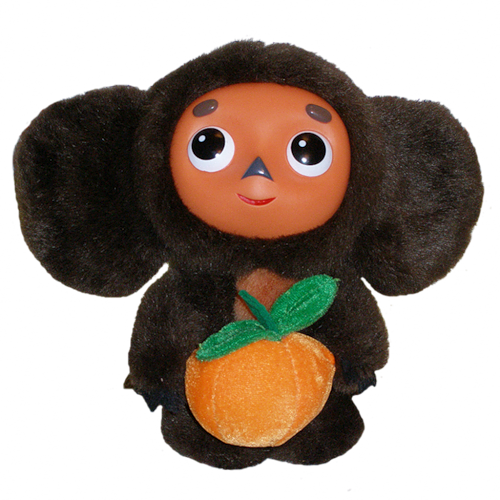 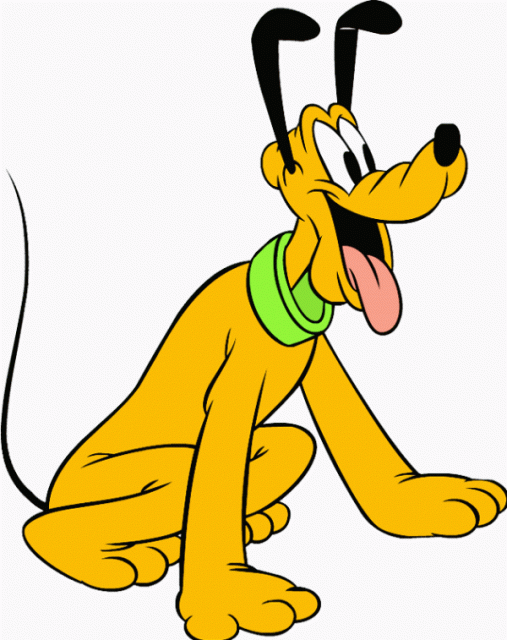 5ц 90кг= 500кг+90кг=590кг
6ц12кг=600кг+12кг=612кг
Задание №7
147кг=100кг+47кг=1ц+47кг=1ц47кг

754кг=700кг+54кг=7ц+54кг=7ц54кг
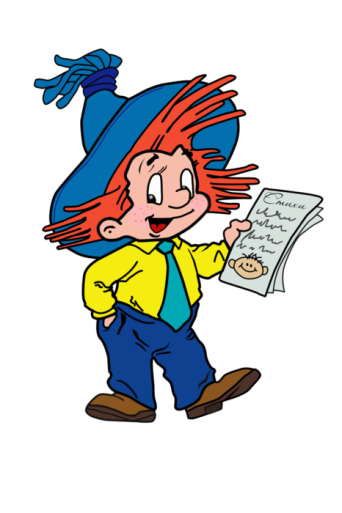 1-в
812кг=800кг+12кг=8ц+12кг=8ц12кг
2-в
260кг=200кг+60кг=2ц+60кг=2ц60кг
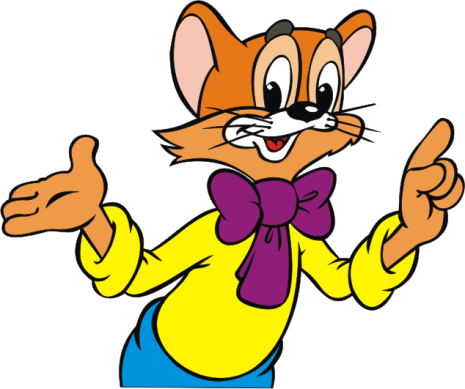 Задание №8
1м=100см
100см+44см=144см


3м44см=300см+44см=344см
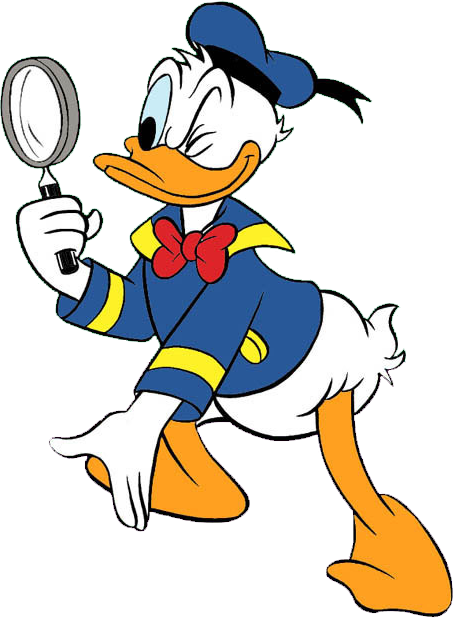 6м 95см=600см+95см=695см
1м 50см=100см+50см=150см
4м 19см=400см+19см=419см
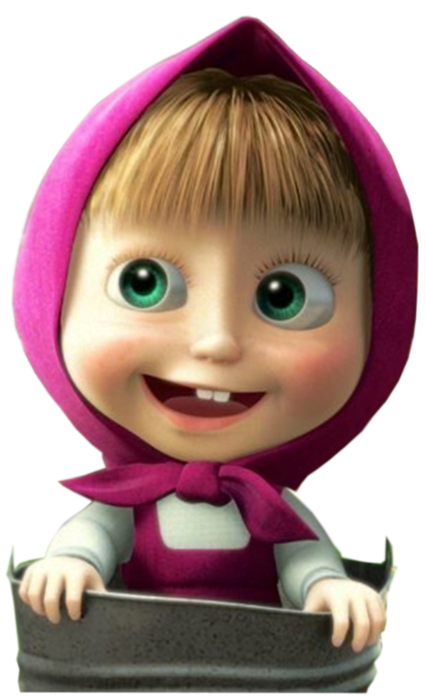 Задание №9
256см=200см+56см=2м56см
Проверяем!
398см=300см+98см=3м98см
720см=700см+20см=7м20см
911см=900см+11см=9м11см
Задание №10
1дм=10см
Проверяем!
430см=400см+30см=4м3дм
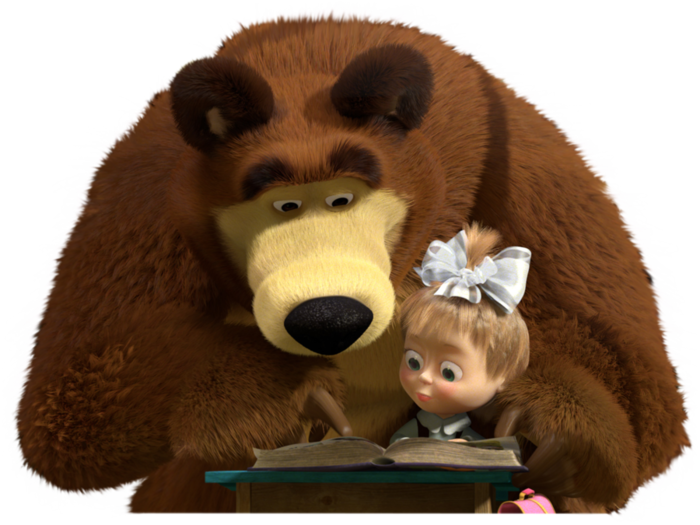 Задание №11
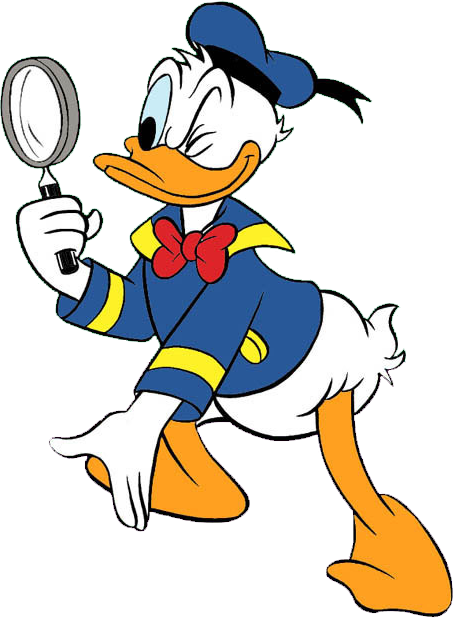 1дм=10см
2дм=20см
20дм=200см
2дм 2см=22см
20дм 2см=202см
Задание №13
-?
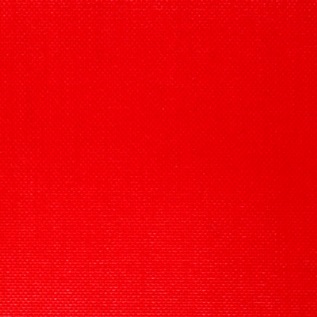 -1м
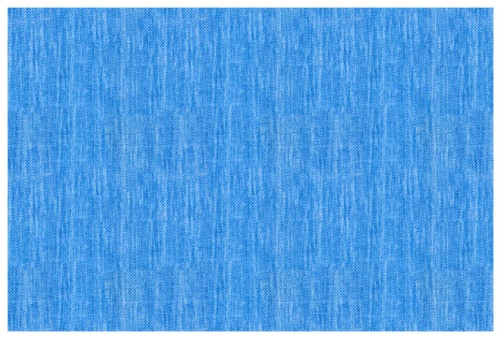 -120см